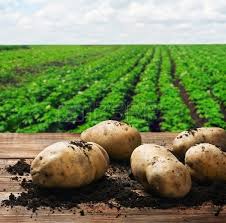 Развитие сельского хозяйства  на территории Слюдянского района
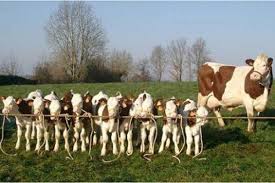 С 2014 г. государство стало активно поддерживать сельхозпроизводителей
Сельхозпроизводителями являются:
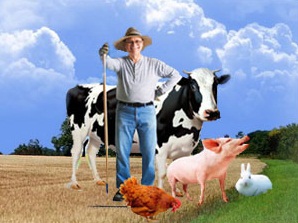 Вновь созданные и действующие ИП, у которых доля дохода от реализации произведенной ими сельскохозяйственной продукции составляет не менее 70% от их общего дохода
С/х потреби-тельские коопера-тивы
Личные подсобные хозяйства (ЛПХ)
Крестьянско-фермерские хозяйства (КФХ)
Согласно 264- ФЗ от 29.12.2006 г. «О развитии сельского хозяйства
Согласно Закону № 112 – ФЗ от 07.07.2003 г. «О личных подсобных хозяйствах»:
Органам местного самоуправления поселений и городских округов требуется организация учета ЛПХ в похозяйственных книгах,  в которых указывается:
ФИО, дата рождения гражданина, которому предоставлен и (или) которым приобретен земельный участок для ведения личного подсобного хозяйства
площадь земельного участка личного подсобного хозяйства, занятого посевами и посадками –
количество сельскохозяйственных животных, птицы и пчел;
сельскохозяйственная техника, оборудование,    транспортные средства
Форма книги утверждена:
ПриказомМинистерства СЕЛЬСКОГО ХОЗЯЙСТВА РОССИЙСКОЙ ФЕДЕРАЦИИот 11 октября 2010 г. N 345«ОБ УТВЕРЖДЕНИИ ФОРМЫ И ПОРЯДКАВЕДЕНИЯ ПОХОЗЯЙСТВЕННЫХ КНИГ ОРГАНАМИ МЕСТНОГОСАМОУПРАВЛЕНИЯ ПОСЕЛЕНИЙ И ОРГАНАМИ МЕСТНОГОСАМОУПРАВЛЕНИЯ ГОРОДСКИХ ОКРУГОВ»
Согласно Закону № 74 – ФЗ от 11.06.2003 г. «О крестьянских фермерских хозяйствах»:
Крестьянское (фермерское) -представляет собой объединение граждан, связанных родством и (или) свойством, имеющих в общей собственности имущество и совместно осуществляющих производственную и иную хозяйственную деятельность (производство, переработку, хранение, транспортировку и реализацию сельскохозяйственной продукции), основанную на их личном участии.
Фермерское хозяйство может быть создано одним гражданином.

 Членами фермерского хозяйства могут быть (по соглашению):
1) супруги, их родители, дети, братья, сестры, внуки, а также дедушки и бабушки каждого из супругов, но не более чем из трех семей. Дети, внуки, братья и сестры членов фермерского хозяйства могут быть приняты в члены фермерского хозяйства по достижении ими возраста шестнадцати лет;
2) граждане, не состоящие в родстве с главой фермерского хозяйства. Максимальное количество таких граждан не может превышать пяти человек.

Фермерское хозяйство считается созданным со дня его государственной регистрации в ИФНС*
Поддержка с/х производителей осуществляется в рамках 264-ФЗ от 29.12.2006 г. «О развитии сельского хозяйства»
К мерам по реализации государственной аграрной политики относится:
Предоставление безвозвратных бюджетных субсидий сельскохозяйственным товаропроизводителям (ЛПХ, КФХ и ИП)
Осуществление закупки и поставок сельскохозяйственной продукции, сырья и продовольствия для государственных и муниципальных нужд;
Регулирование рынка сельскохозяйственной продукции, сырья и продовольствия
Консультационная помощь
На территории Слюдянского района
принята муниципальная программа, утвержденная постановлением администрации МО Слюдянский район от 10.11.2014 года №1775
«Создание условий для развития сельскохозяйственного производства в поселениях  Слюдянского района на 2015-2018 гг.»
Мероприятия программы:1.Создание системы обеспечения жильем проживающих и желающих проживать в сельской местности и закрепление в сельской местности молодых семей и молодых специалистов.- схема: 30х70. 30% – средства граждан 70 %– предоставляемая субсидия2.Обустройство населенных пунктов объектами социальной  инфраструктуры. -Создание культурно-досугового типа в Быстринском и новоснежнинском МО-создание школы –сад в п.Утулик3.Грантовая поддержка местных инициатив граждан, проживающих в сельской местности.-Средства поселений в размере 1000 руб.- трудовое участие граждан-вклады юридических лиц
ОСНОВНАЯ ЦЕЛЬ:
Обеспечение продовольственной безопасности путем перехода на  обеспечение экологически-чистой с/х продукцией местных производителей
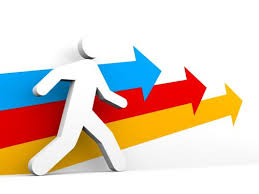 Цель 1
Обеспечение бюджетных образовательных и дошкольных учреждений (школы и сады) с/х продукцией местного производства
Цель 2
Обеспечение населения района с/х продукцией местного производства
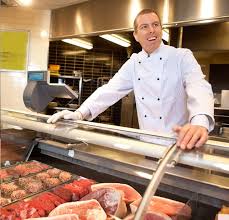 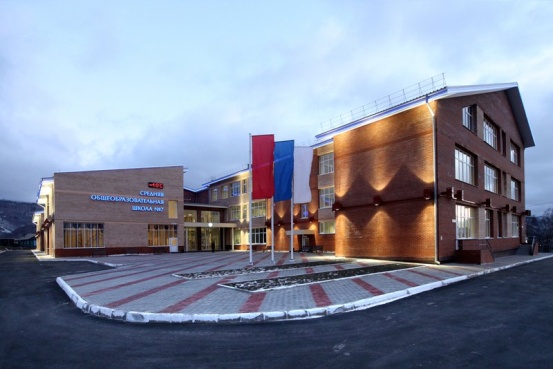 Задача:
Организовать дополнительные места на с/х ярмарках  в г. Слюдянка и г. Байкальск для местных производителей  (1 этап)
Задача:
Организовать муниципальные закупки для муниципальных нужд у местных производителей говядины бескостной и картофеля
10,2 т. мяса говядины бескостной
35 т. картофеля
Цель 3
Обеспечение социально незащищенных слоев населения с/х продукцией местного производства
Цель 4
Обеспечение сырьем перерабатывающие организации, организации общепита  с/х продукцией местного производства
Задача:
Организовать дополнительные места на с/х ярмарках  в г. Слюдянка и г. Байкальск для реализации проекта «Социальная лавка»
Задача:
Организовать заключение соглашений о намерении на поставку с/х продукции
Мероприятия на 2015 год:
1. Организовать учет личных подсобных хозяйств во всех поселениях района посредством ведения похозяйственных книг.
Ожидаемый результат № 1
Решение проблемы с безнадзорными с/х животными
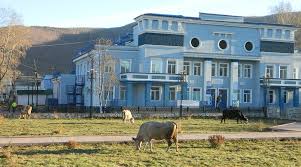 Ожидаемый результат №2
Легализация мяса, реализующегося  на территории Слюдянского района (пресечение случаев воровства)
Ожидаемый результат №3
Легализация форм хозяйствования на селе 
(ЛПХ – 1 ступень, для последующего преобразования в КФХ)
Мероприятия на 2015 год:
2. Ведение в администрации района реестра с/х субъектов (ИП в сфере с/х и КФХ), заключение соглашений.
Ожидаемый результат № 1
Создание единого банка данных о с/х субъектах, с/х угодьях, поголовье и т.д., в т.ч. для своевременного информирования потенциальных получателей поддержки (субсидий)
Ожидаемый результат №2
Создание технологических цепочек по продвижению экологически чистой с/х продукции
Мероприятия на 2015 год:
3. Реализация проекта «одного окна» для с/х производителей через НП «Центр содействия предпринимательству Слюдянского района»
Ожидаемый результат № 1
Вовлечь с/х производителей Слюдянского района в поступательный процесс по получению различных мер гос. поддержки на разных этапах ведения деятельности
Мероприятия на 2015 год:
4. Администрации района и поселений заключить соглашения с ТЦ «Базар» г.Слюдянка и в 2015 г.  с муниципальным рынком в г.Байкальске о выделении дополнительных мест торговли для местных производителей и социальных лавок
Мероприятия на 2015 год:
5. Кооперирование КФХ для поставки с/х продукции в рамках муниципального заказа в школы и сады района, заключение соглашений о намерениях.
Поддержка КФХ и ИП через
НП «Центр содействия предпринимательству Слюдянского района»
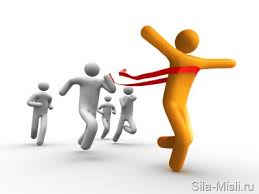